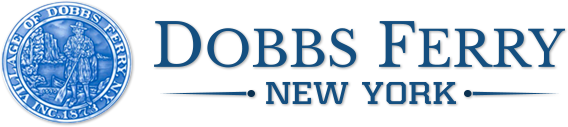 COMMUNITY SURVEY Results
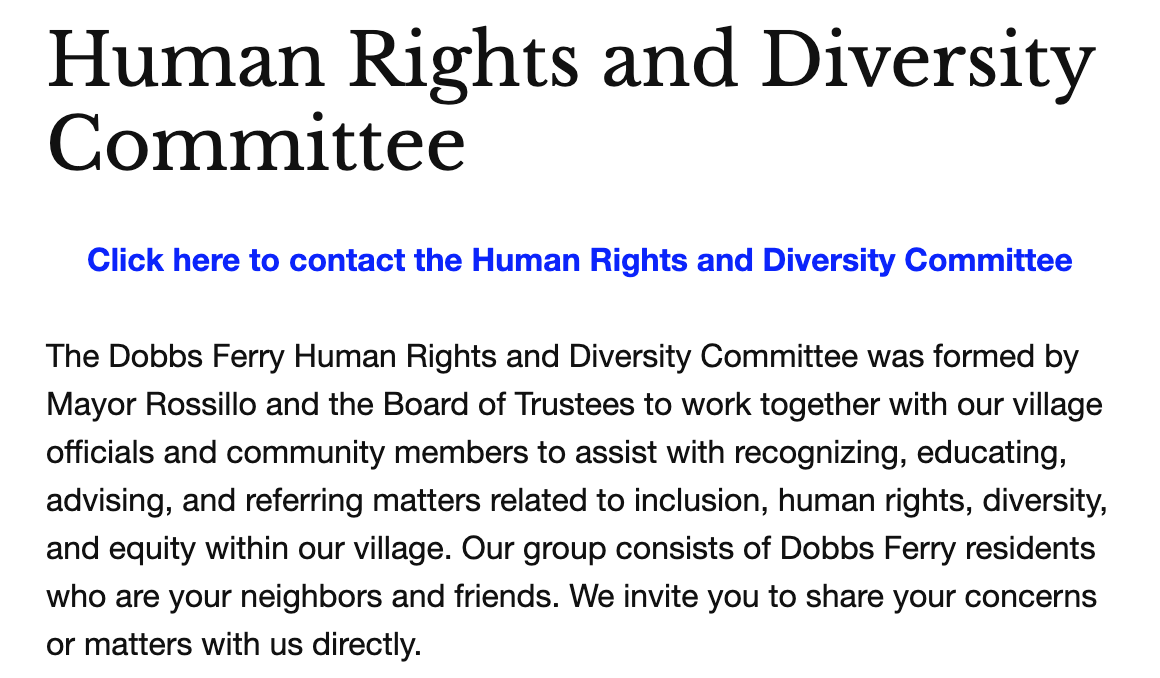 Presentation to the Board of Trustees
September 26, 2023
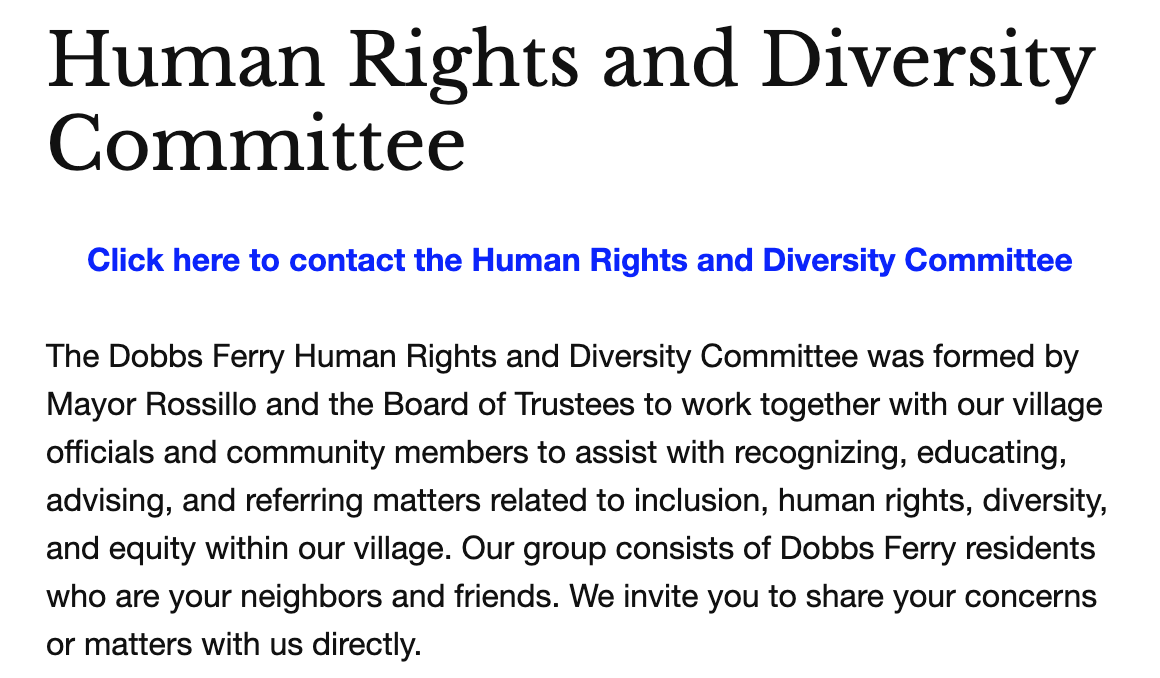 1
COMMUNITY SURVEY Objectives
:: 	Understand how community members who live, work, study, visit, and/or worship in Dobbs Ferry think and feel about diversity, equity, and inclusion in our village
:: 	Invite community members’ ideas and suggestions about how Dobbs Ferry can become an even more welcoming and affirming village
:: 	Gather information that will enable our committee to develop a strategic plan and identify opportunities to enhance our village’s diversity, equity, and inclusion
:: 	Share a summary of the survey findings with the Village BOT and the community at large
2
KEY Takeaways
A high level of satisfaction with the Mayor, Board of Trustees, and many of the Village Departments, especially the DF Public Library, as being supportive of human rights and diversity
A strong level of satisfaction with the variety of activities and events representing/supporting DEI, and a desire to have more such events
A significant level of interest in in having further discussions and focus groups centered on human rights and diversity in Dobbs Ferry
A variety of opportunities to improve and enhance Dobbs Ferry as a welcoming and affirming community
116 surveys 
Collected between
May 18 - July 4, 2023
3
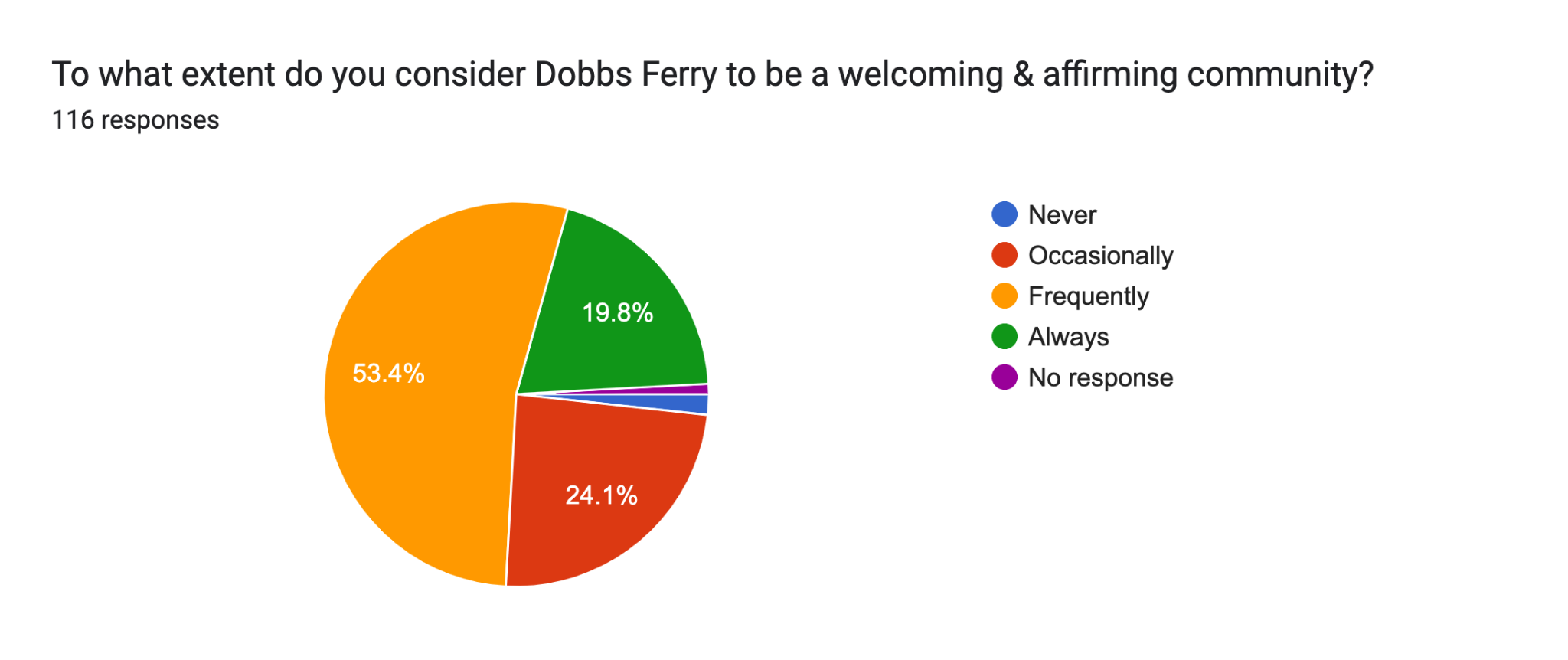 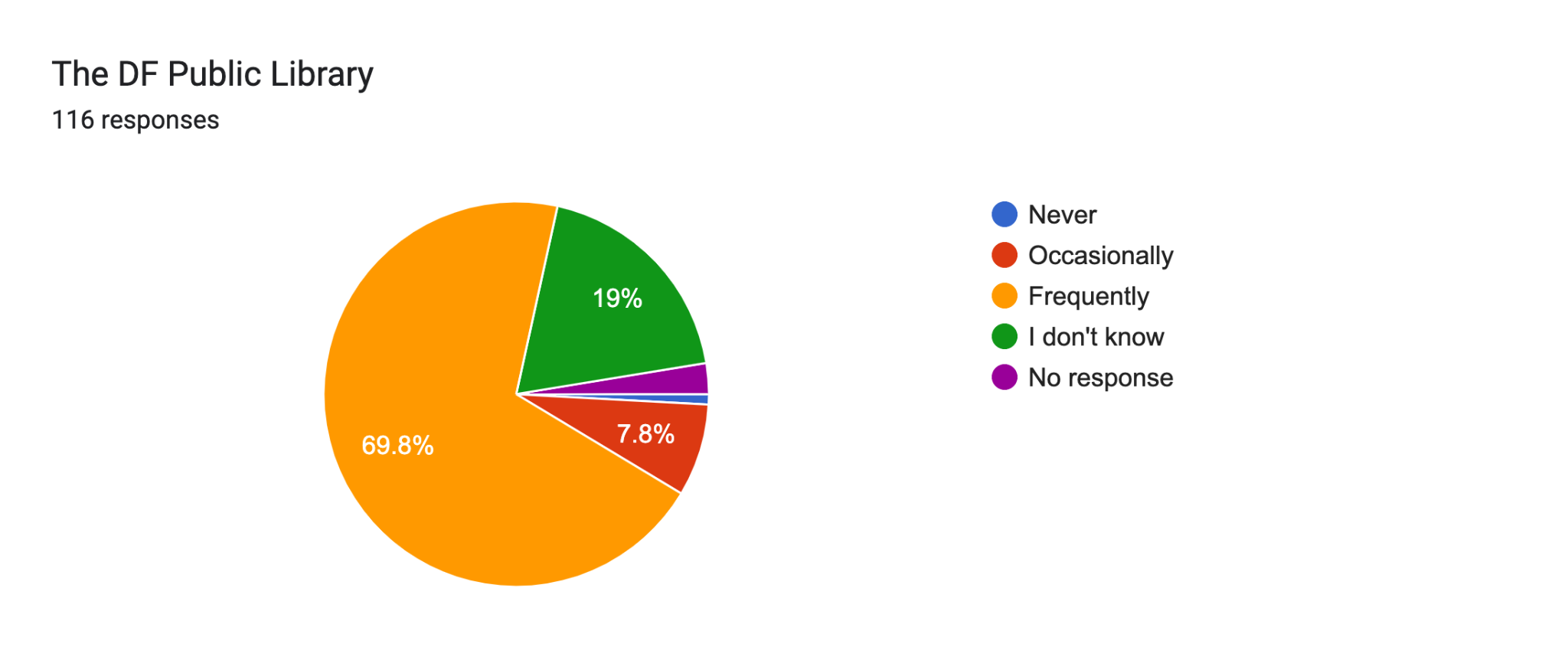 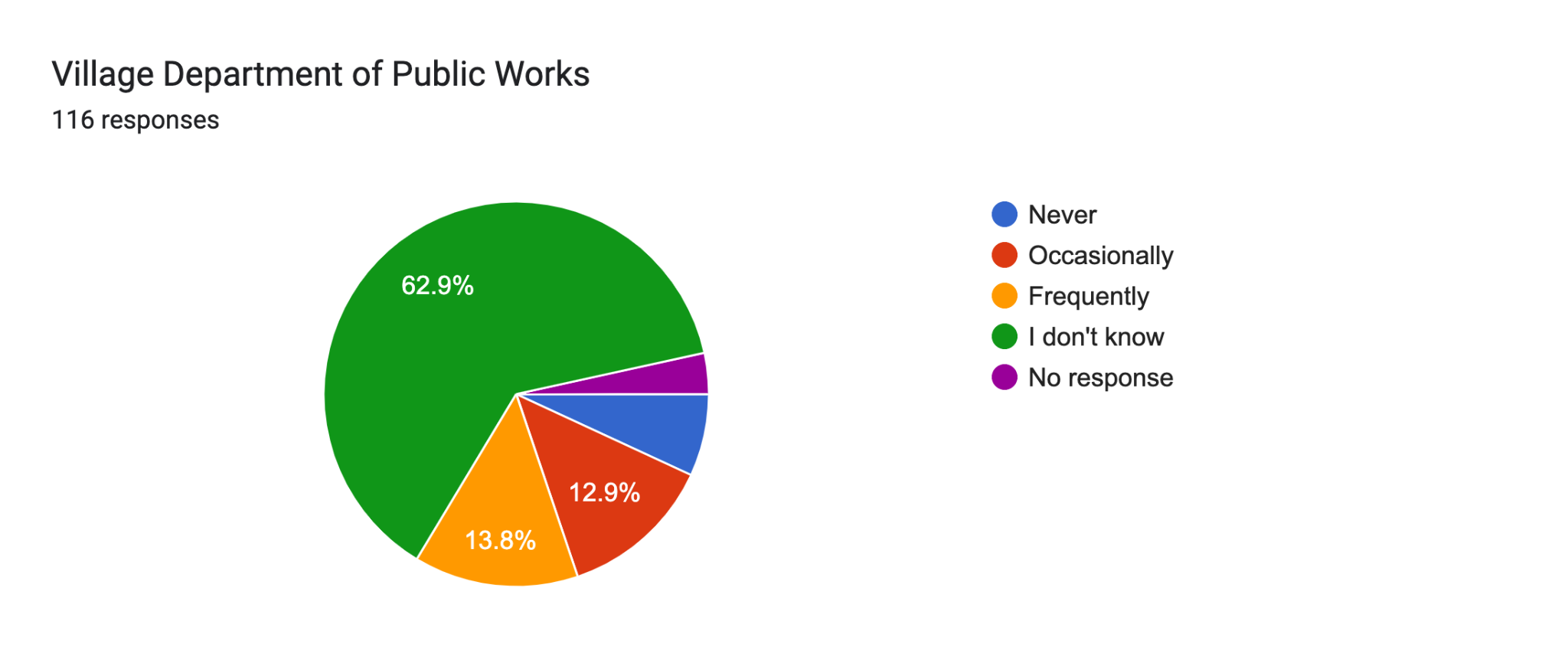 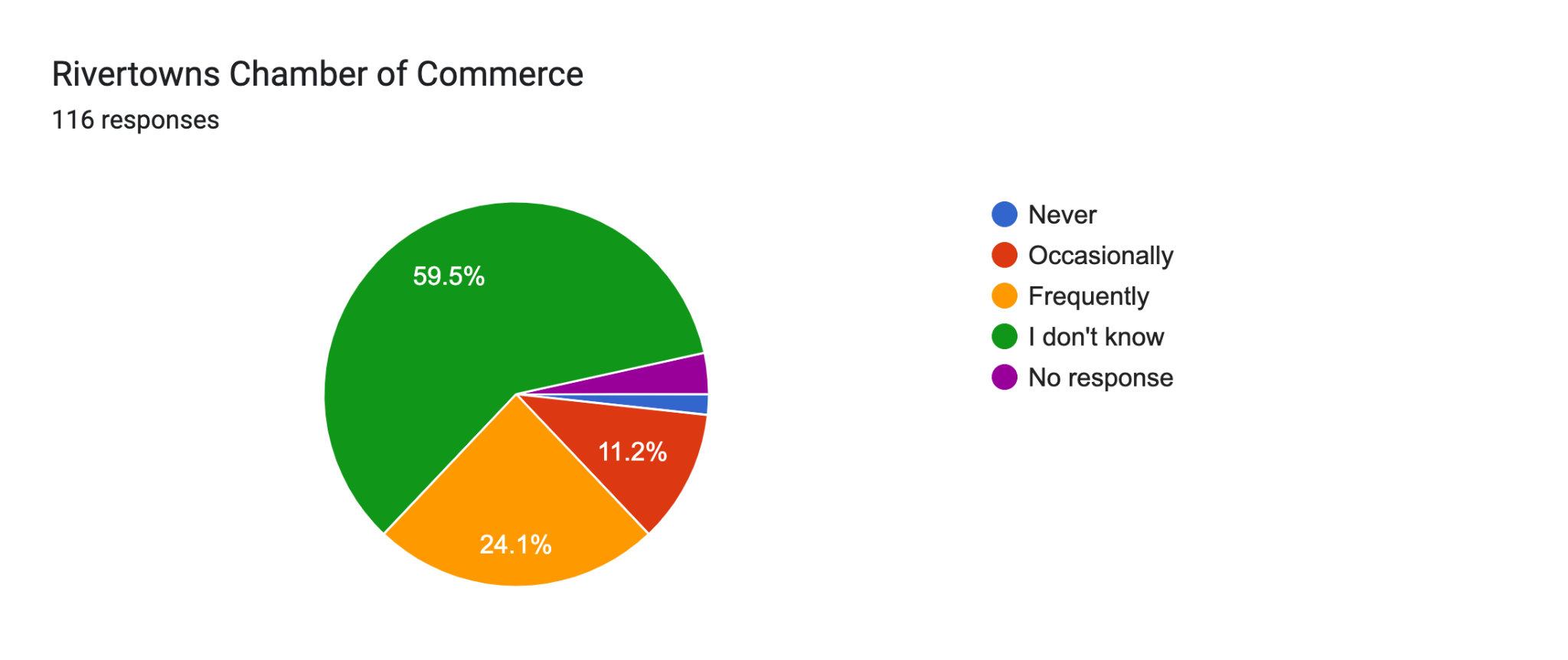 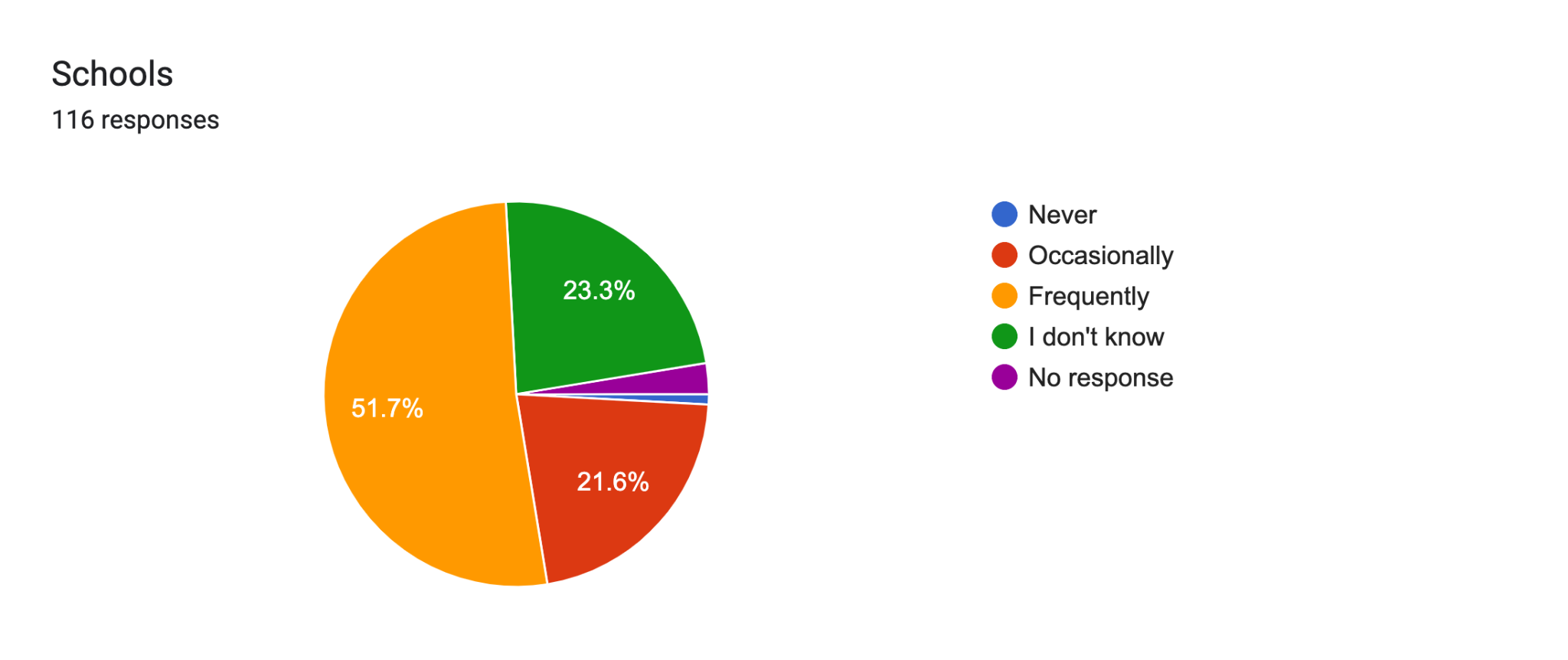 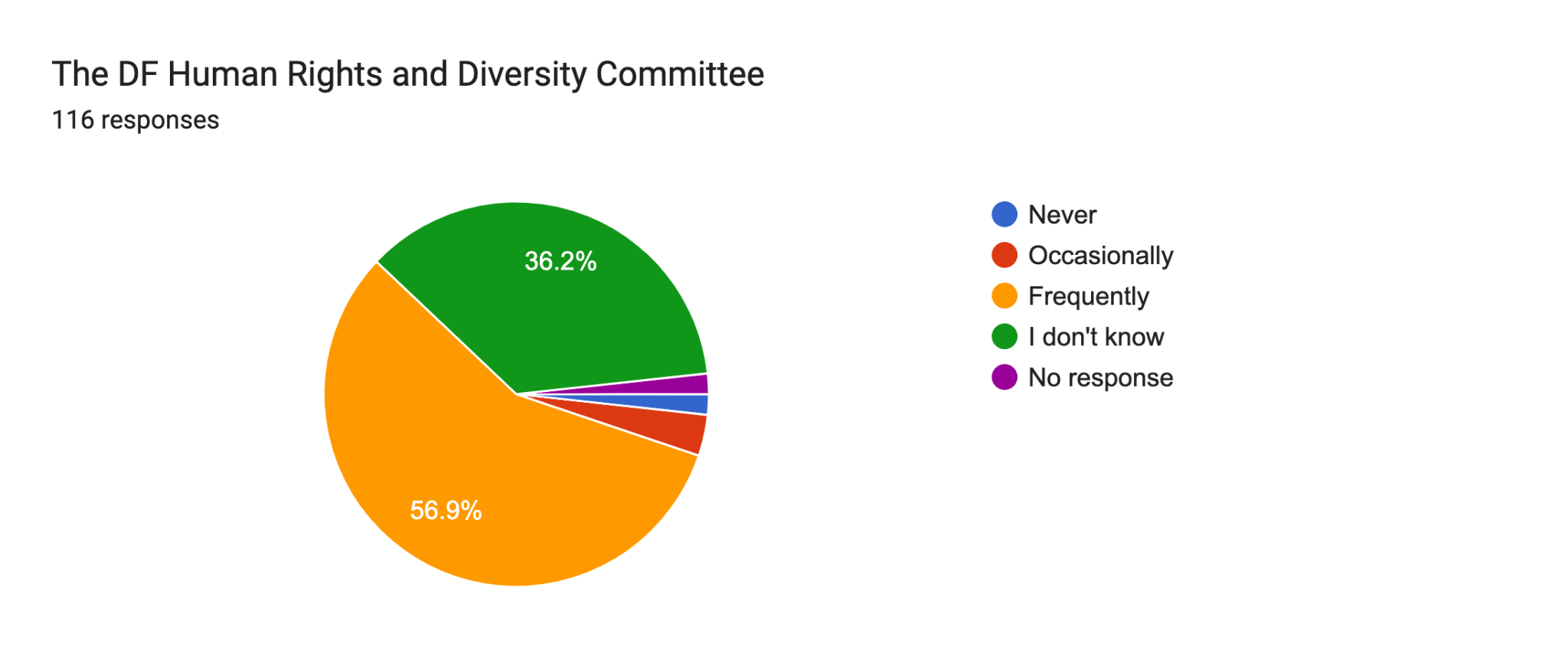 DEPARTMENTS
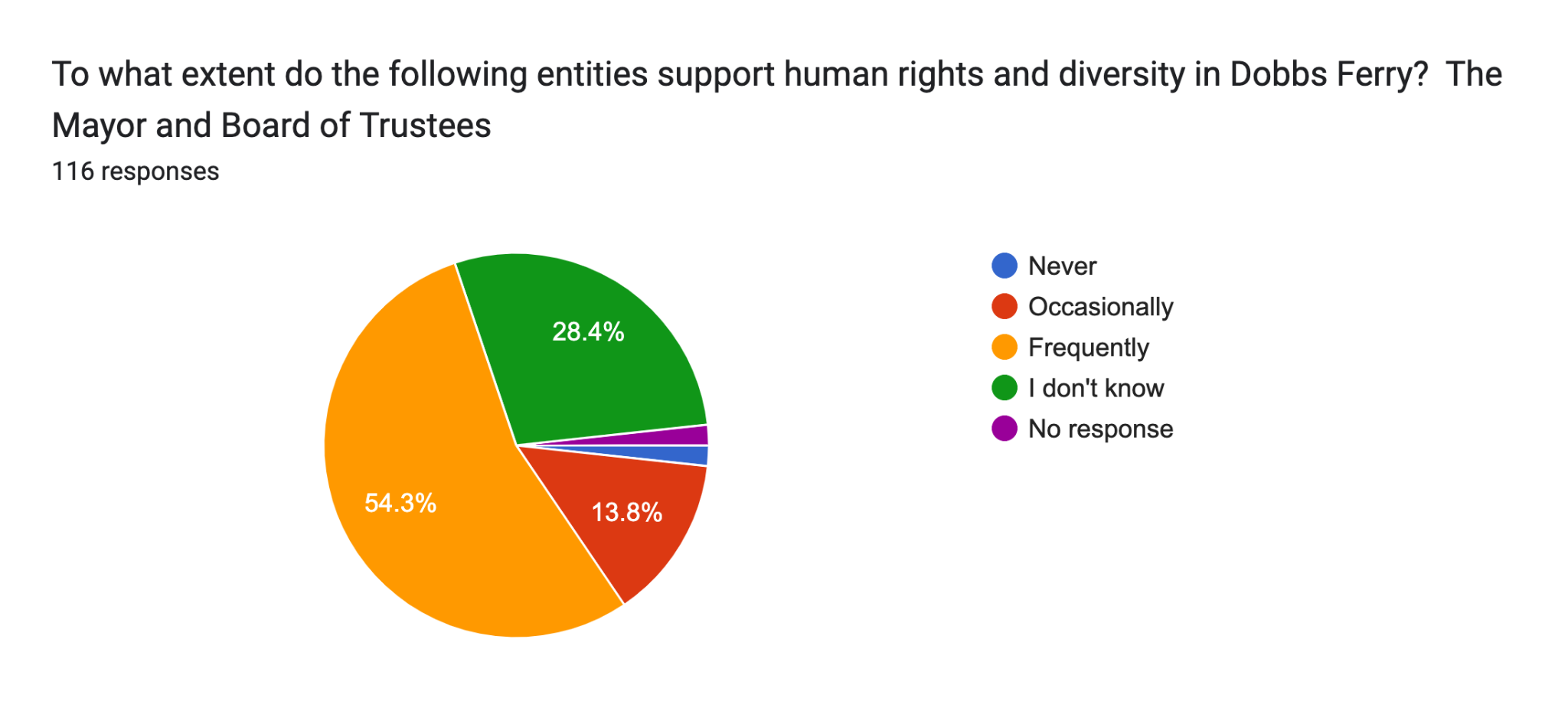 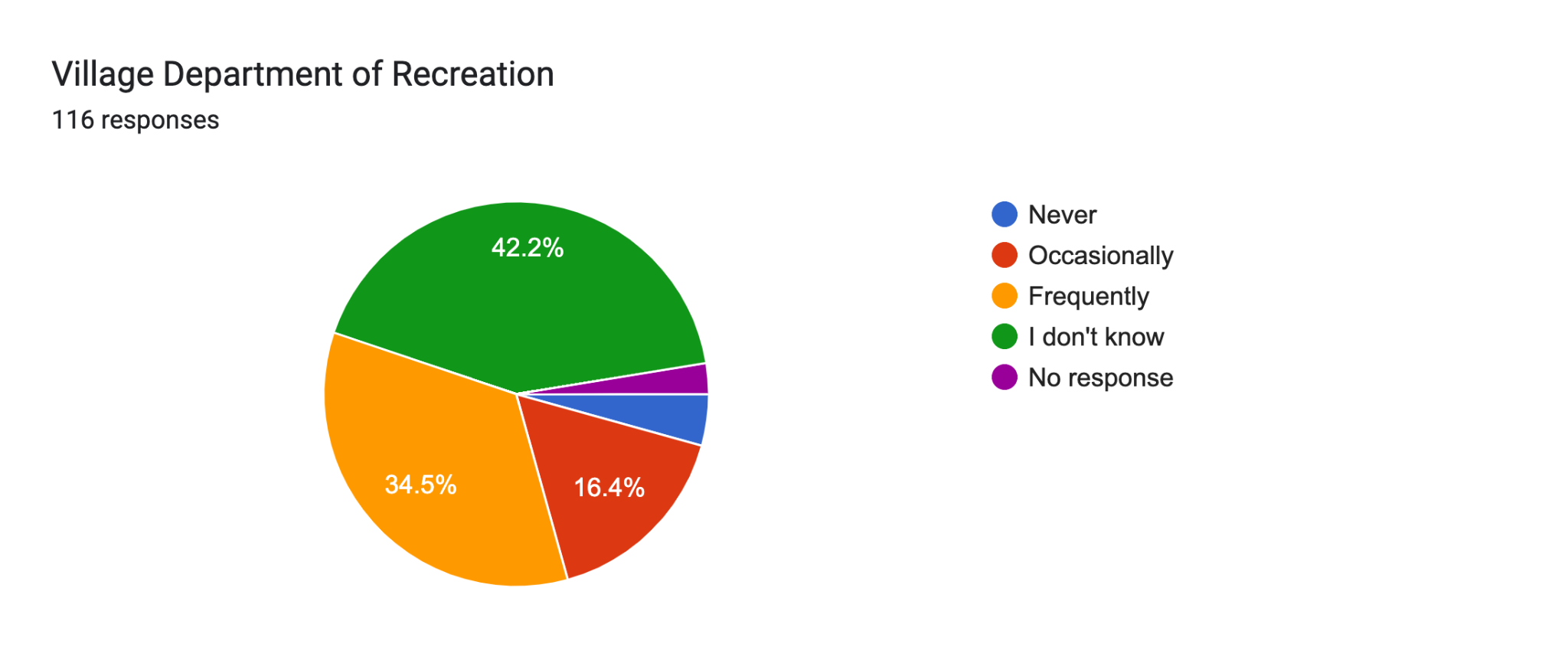 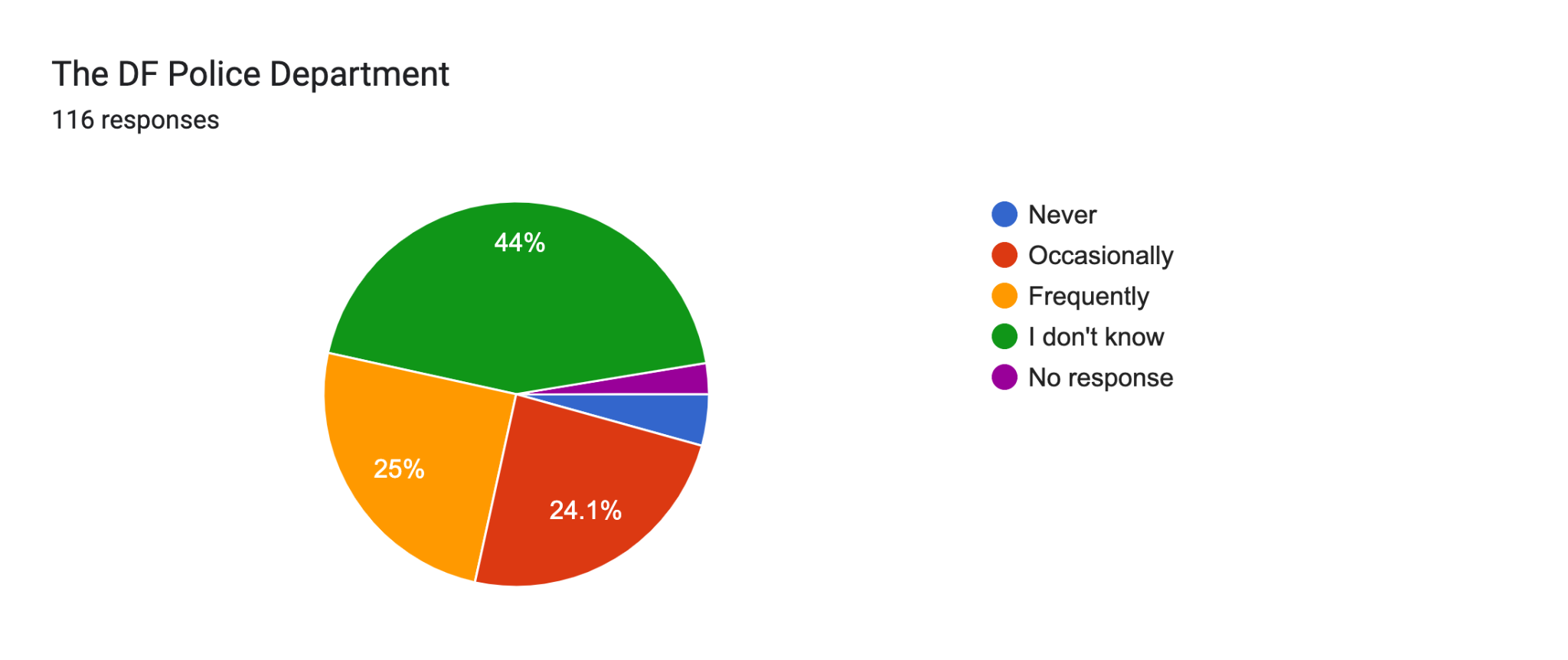 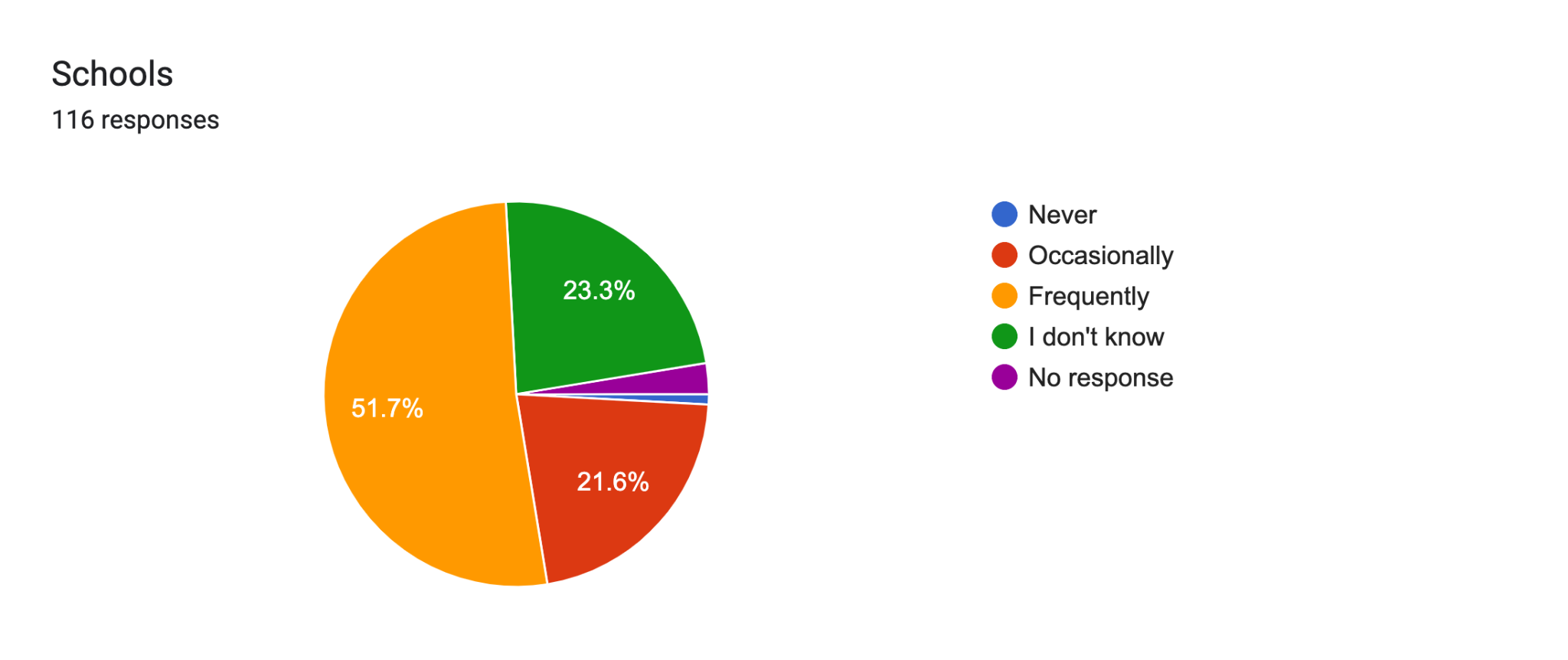 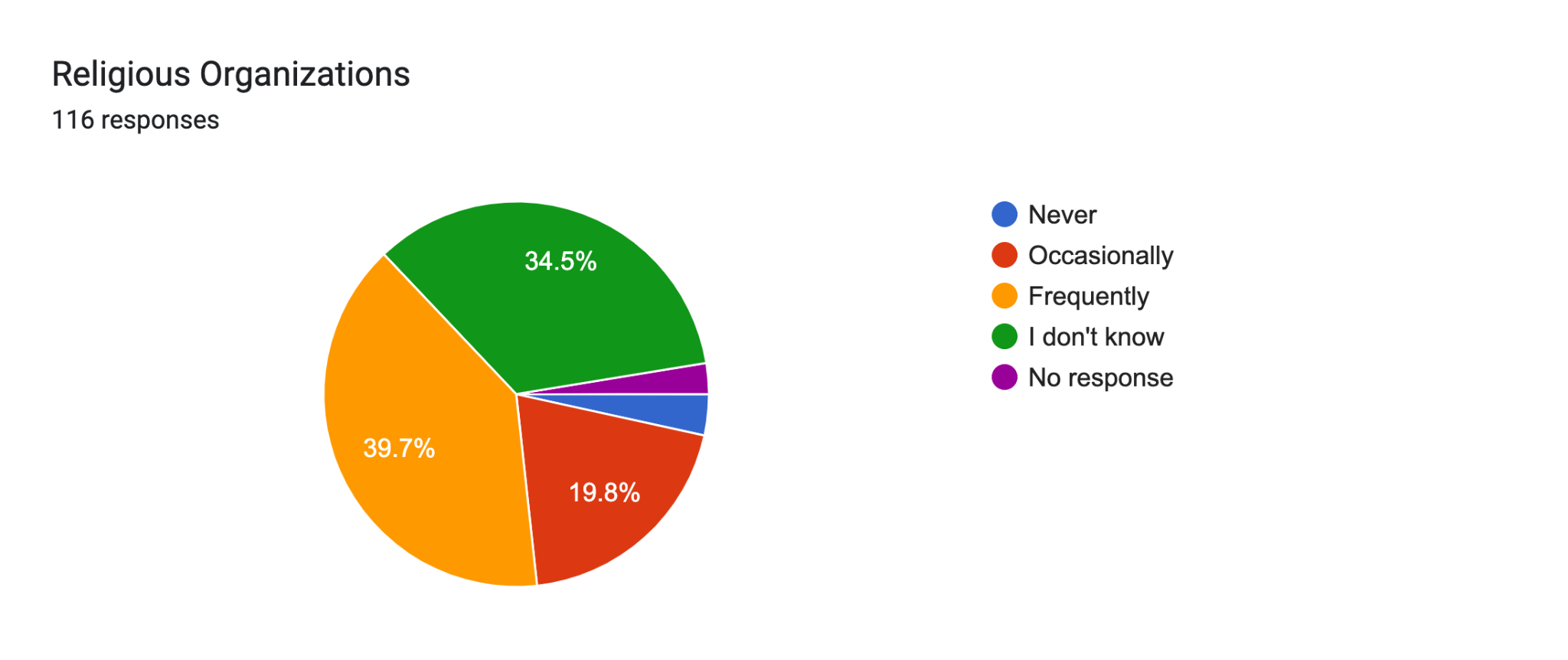 4
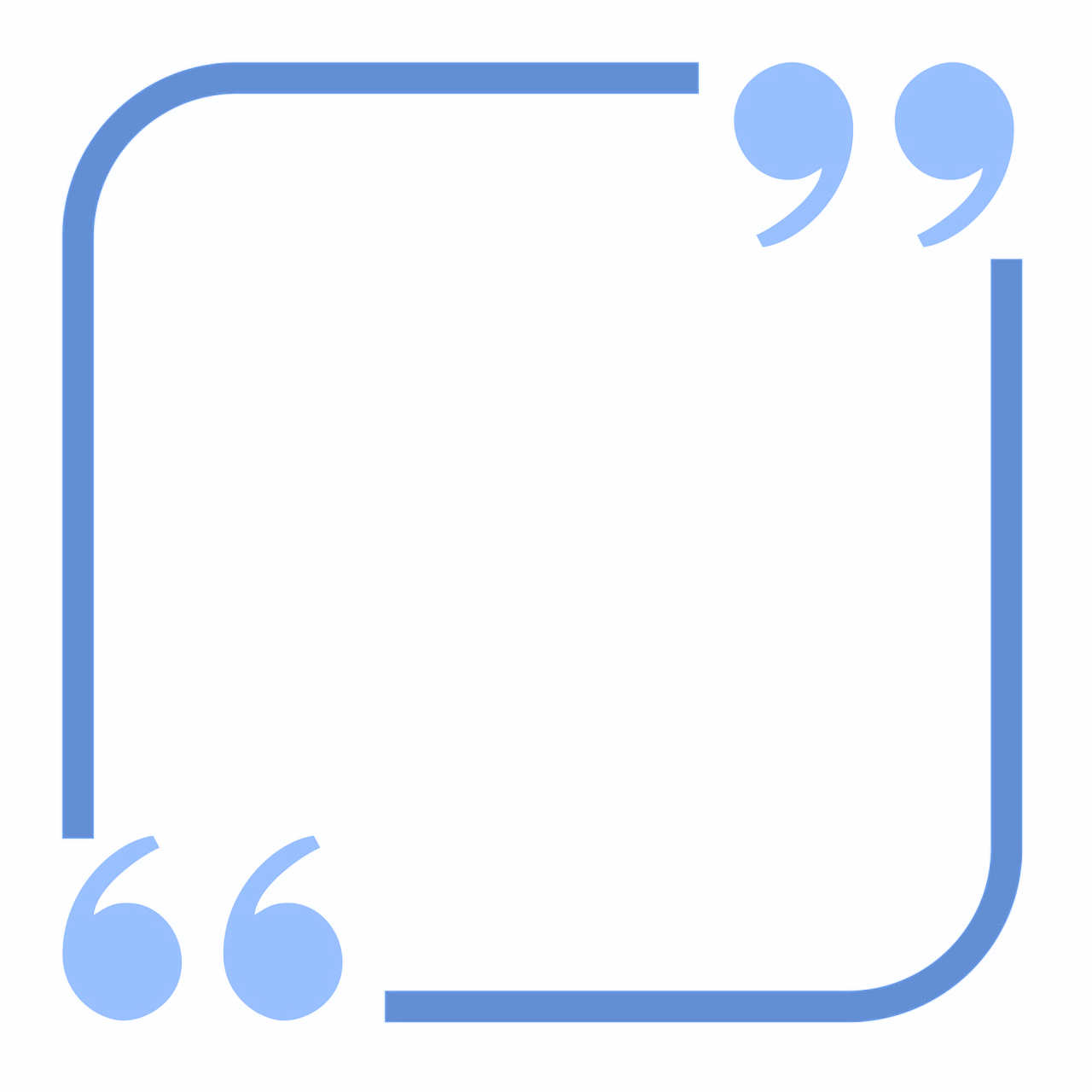 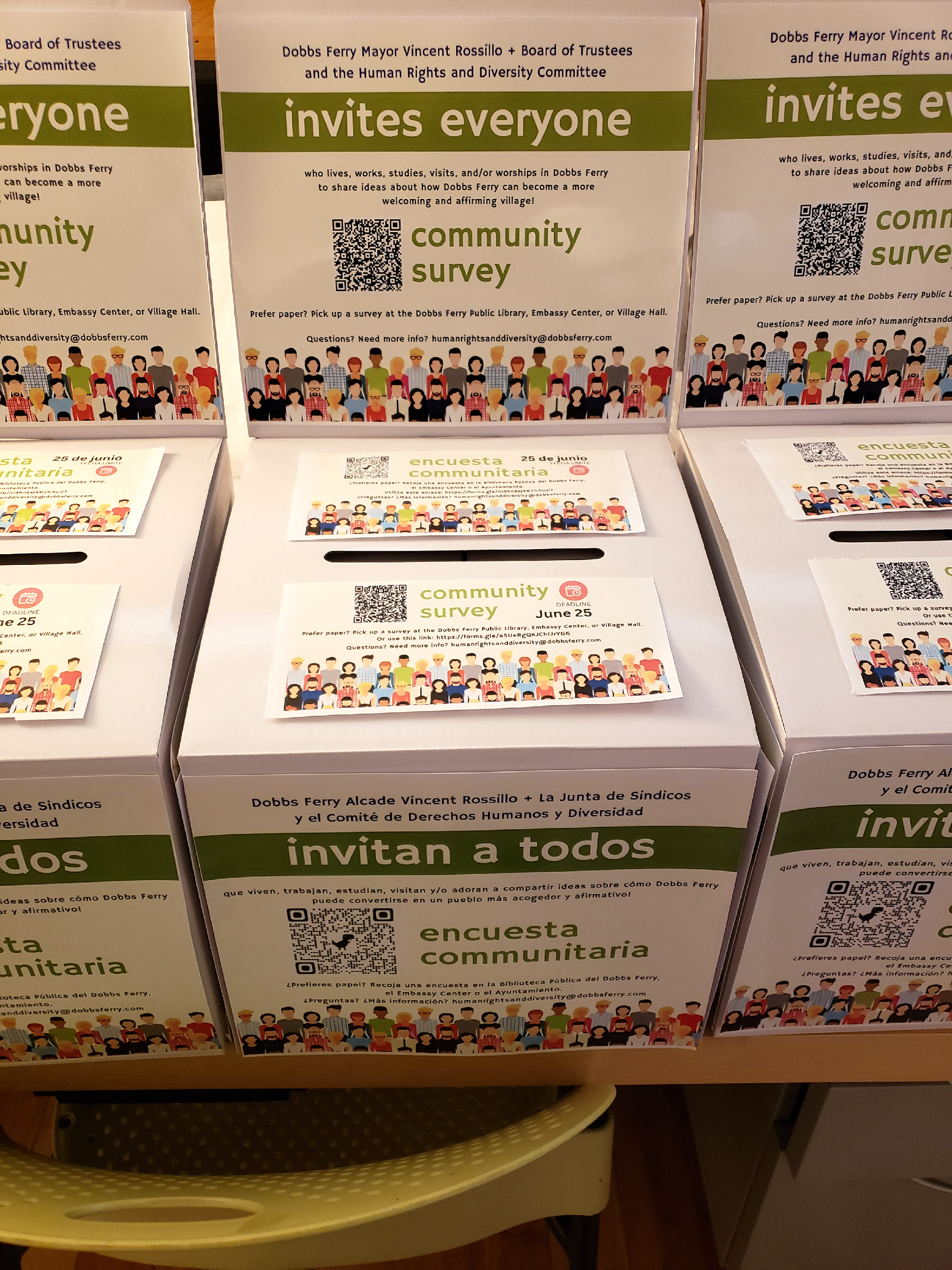 “A survey like this makes some of us feel like we are seen and we matter to this community.”
5
SURVEY PARTICIPANTS Demographics
6
The majority of written comments regarding experiencing the Village as “welcoming and affirming” lean toward not welcoming and/or ambivalence

Some village entities have a high percentage of “I don’t know” responses to the question: “To what extent do the following entities support human rights and diversity in Dobbs Ferry?”

The majority of feedback about Village-wide LGBTQ+ efforts was positive 

Concern about “One Dobbs” Facebook page

A significant subset of respondents do not perceive the Village and DFSD as separate entities
Themes 
From
Written Comments
7
SUGGESTED Next Steps
Share a summary of the survey findings 
Conduct Focus Groups
Conduct interviews/discussions with community and business leaders
Collaborate with village departments to communicate and amplify activities that showcase Dobbs Ferry as a welcoming and affirming community
Develop initiatives to further enhance Dobbs Ferry as a welcoming and affirming place to live
8